Mikrofonieren und Kommentieren in Videos
PH IM07SUTU Unterrichtstechnologie - Medienwerkstätte
 SoSe 2016
Wichtig bei der Aufnahme
Vermeiden von Rückkoppelungen
richtiger Abstand zum Mikrofon
seitlich am Mikrofon vorbei Sprechen
Nahbesprechungseffekt (Bassanhebung)
Margit Pollek
Vermeiden von Rückkoppelungen
bei Lautsprecherwiedergabe
Abhörlautstärke verringern
Mikrofon von den Lautsprechern wegdrehen
Kopfhörerwiedergabe
Margit Pollek
Abstand zum Mikrofon
Mikrofon nicht zu nahe und zu direkt
Test: f-, s-, und p-Lauten in das Mikrofon sprechen und den Abstand so lange vergrößern bis keine störenden Popgeräusche mehr zu hören sind.
Pop-Schutz vor dem Mikrofon
Konfiguration von Fabian Deitelhoff
Margit Pollek
Seitlich vom Mikrofon vorbeisprechen
leicht seitlich am Mikrofon vorbei zu sprechen
Mikrofonaufstellung seitlich oder unterhalb des Mundes in der Nähe des Kehlkopfs
Bei Verwendung eines Headsets besonders beachten !
Margit Pollek
Nahbesprechungseffekt
Vokalmikrofone 
Auf Grund eines eingebauten Windschutzes sind sie sehr unempfindlich gegenüber Pop-Geräuschen
Abstand trotzdem nicht zu gering 
Bei naher Besprechung werden tiefe Frequenzen zu stark aufgenommen.
Margit Pollek
Tipps zur Aussprache beim Kommentieren
ei wird wie ai ausgesprochen
eisig = „aisig“
eu wird oö gesprochen
Europa = „Oöropa“
Folgt auf ein s ein Vokal, so wird es "gesummt"
z.B. sieben
andernfalls ist es ein „normales“ s
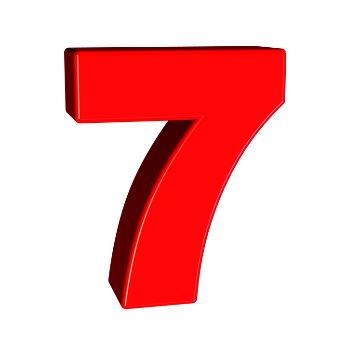 Vera Kendler | Hedy Wagner
Tipps zur Aussprache beim Kommentieren
ein "ig" am Ende eines Worts wird "ich"
ausgesprochen z.B. zwanzich
Ausnahme: Eigennamen wie Kardinal KöniG, Möbel LudiwiG etc.
6 wird "sex" ausgesprochen
ab 20 wird das „UND" mit ausgesprochen(nicht übertrieben!)
z.B. 22 = zweiUNDzwanzich (eigentlich zweiNDzwanzig in „normaler Sprache“)
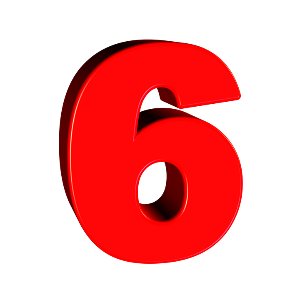 Vera Kendler | Hedy Wagner
Tipps zur Aussprache beim Kommentieren
Problem Mundart …
4: fiiiiiiiir statt fia
Sackerl statt Sackal
Schluckerl statt Schluckal
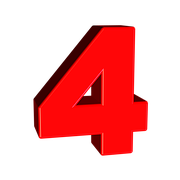 Vera Kendler | Hedy Wagner
Sprechrythmus
Betonung
Sprich in einem Bogen



„Hunderte von Lehrkräften begeistern sich für Podcasts.“
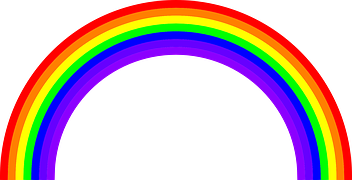 Vera Kendler | Hedy Wagner
Quellen:
Unterlagen cc-by Sandra Paulhart, Christoph Zimmermann
Blog von Fabian Deitelhoff, http://www.fabiandeitelhoff.de/2014/06/meine-konfiguration-fuer-screencasts/ (abgerufen am 15.3.2016)
Margit Pollek